Microsoft WordLecture 8
M.Sc. Goran Noori Saleh
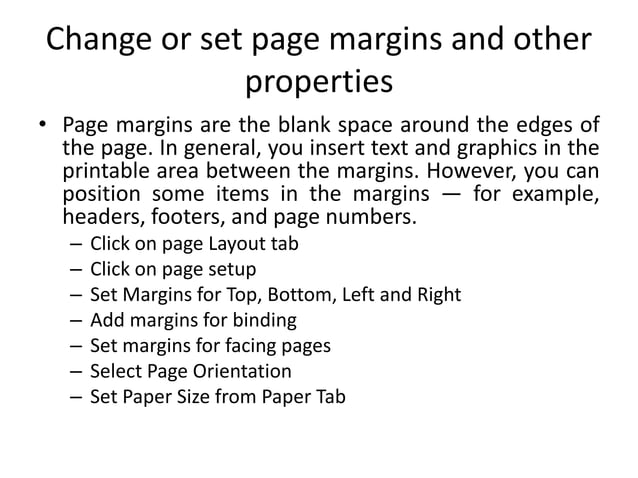 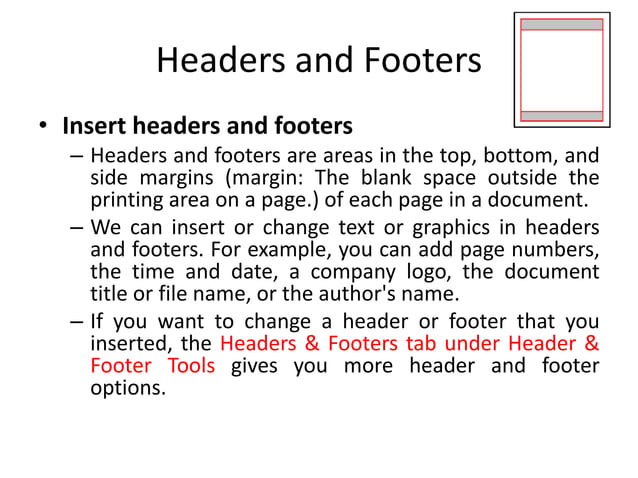 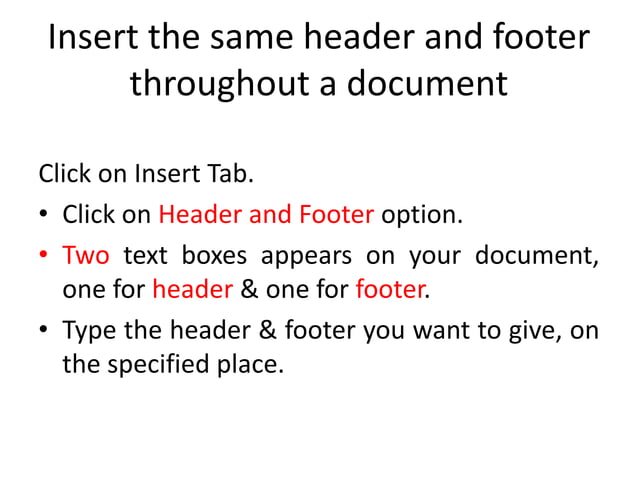 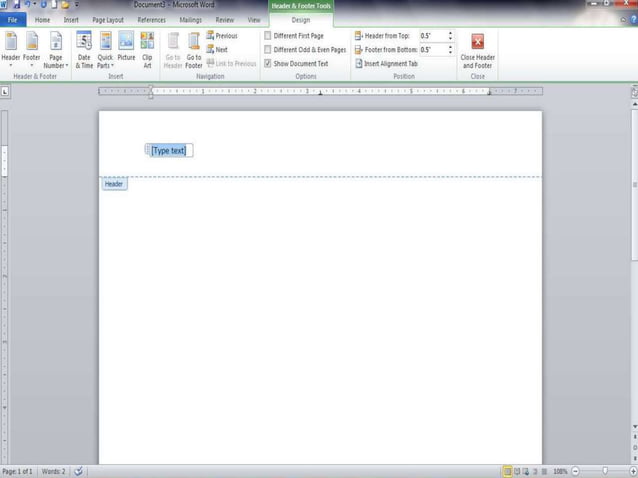 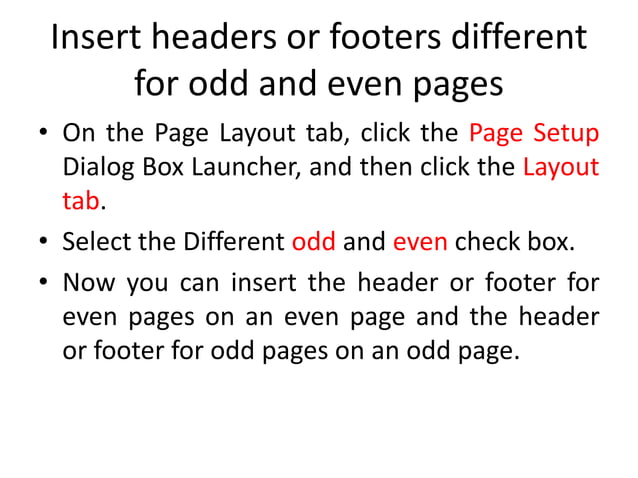 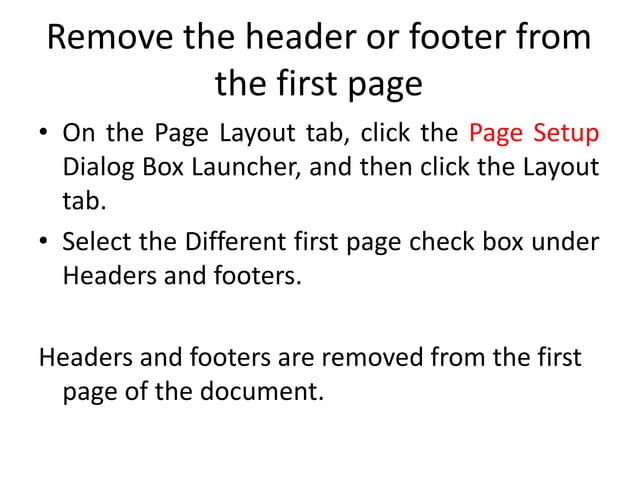 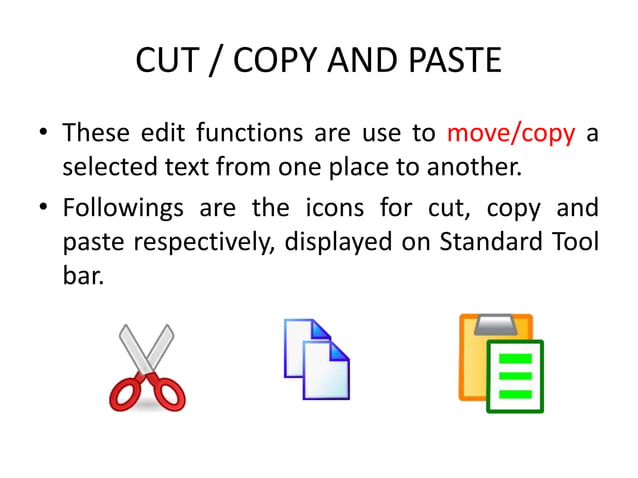 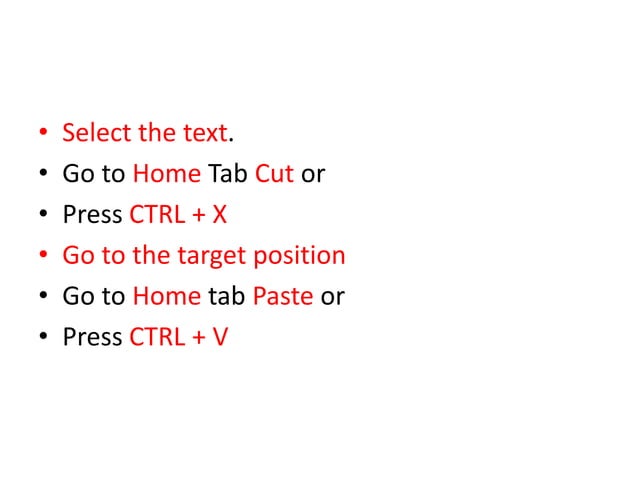 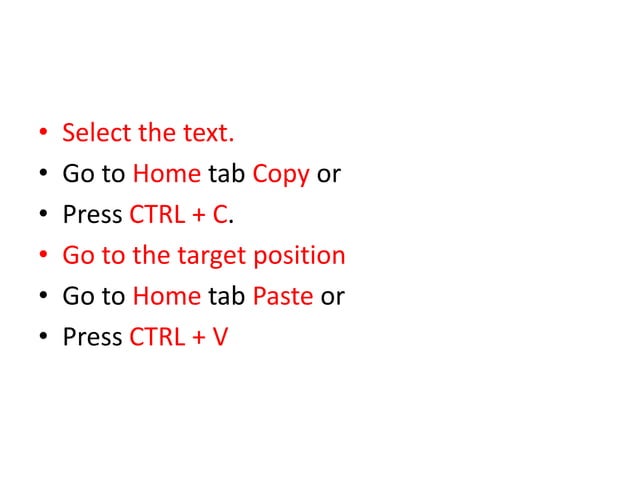 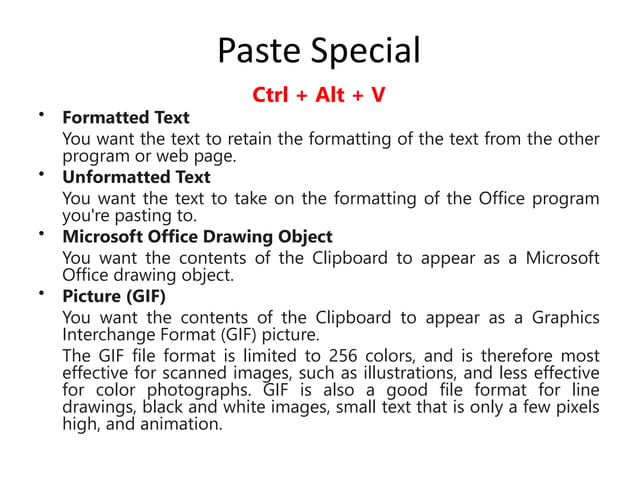 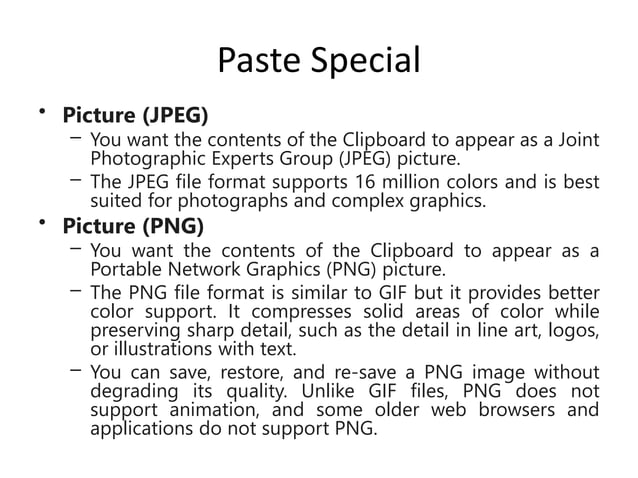 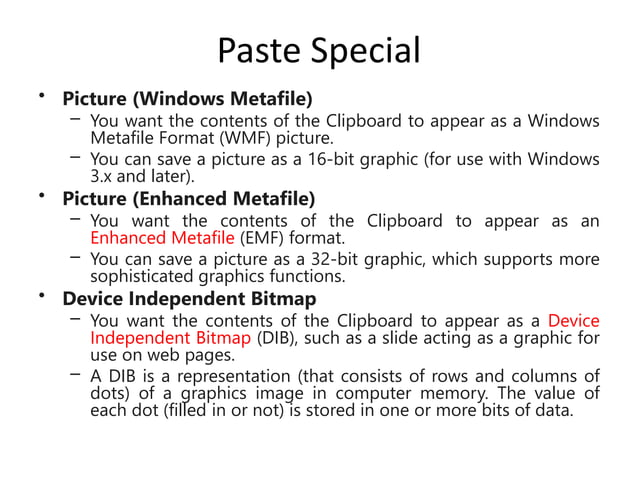 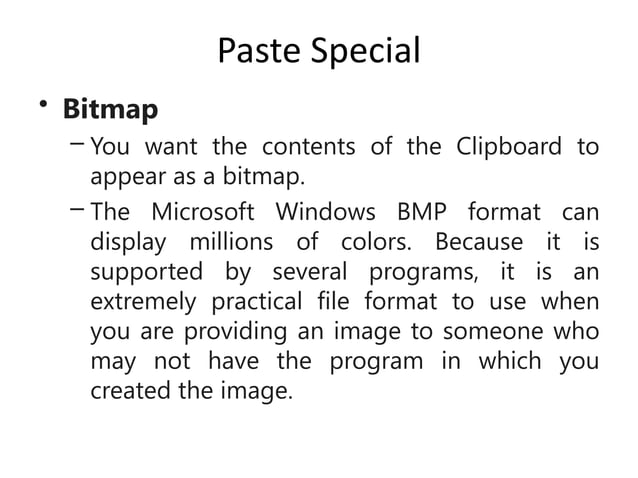 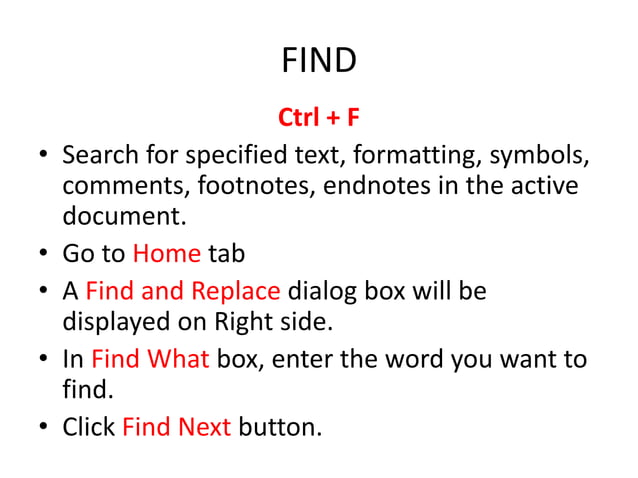 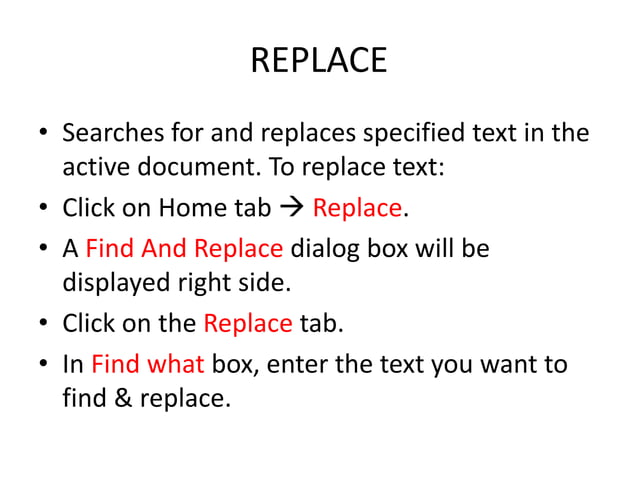 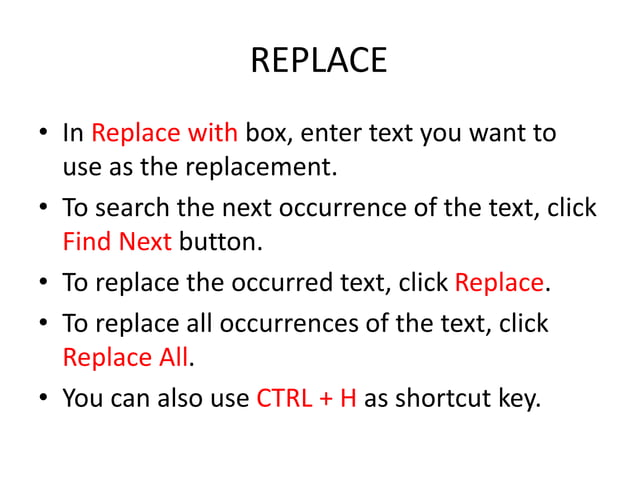 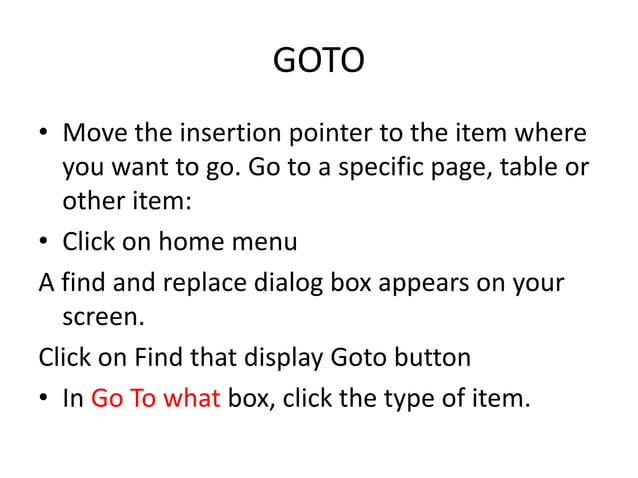 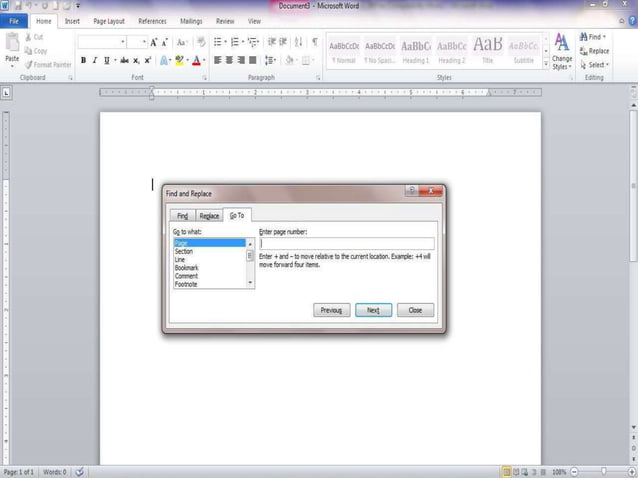 Thank you